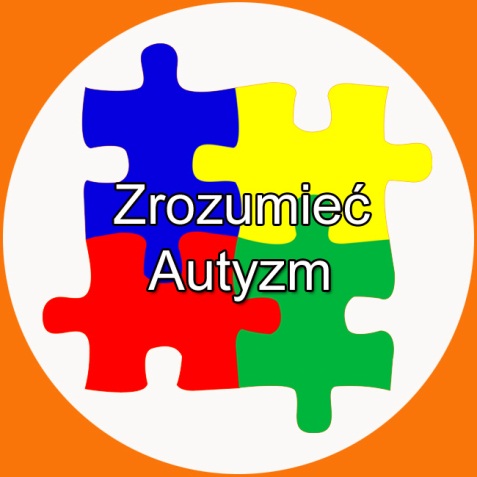 Program Pomocy Osobom Autystycznym 
z Terenów Wiejskich oraz Ich Rodzinom

www.zrozumiecautyzm.eu
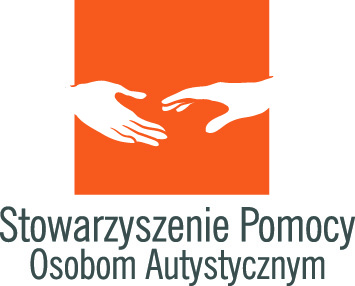 +
PROGRAM ZROZUMIEĆ AUTYZM 2012-2017
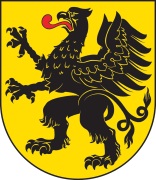 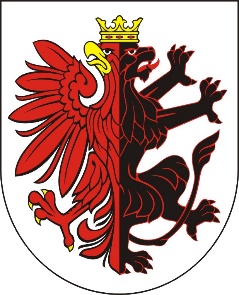 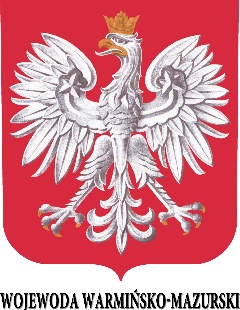 patronat medialny
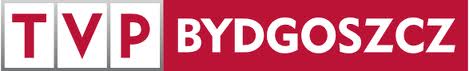 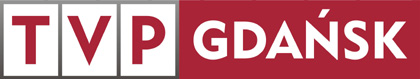 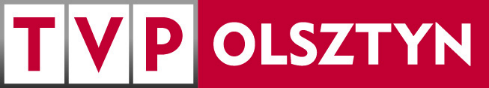 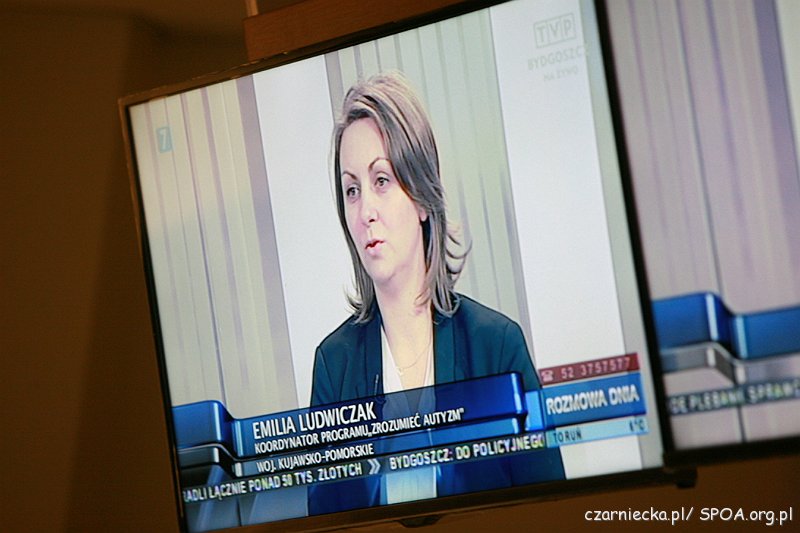 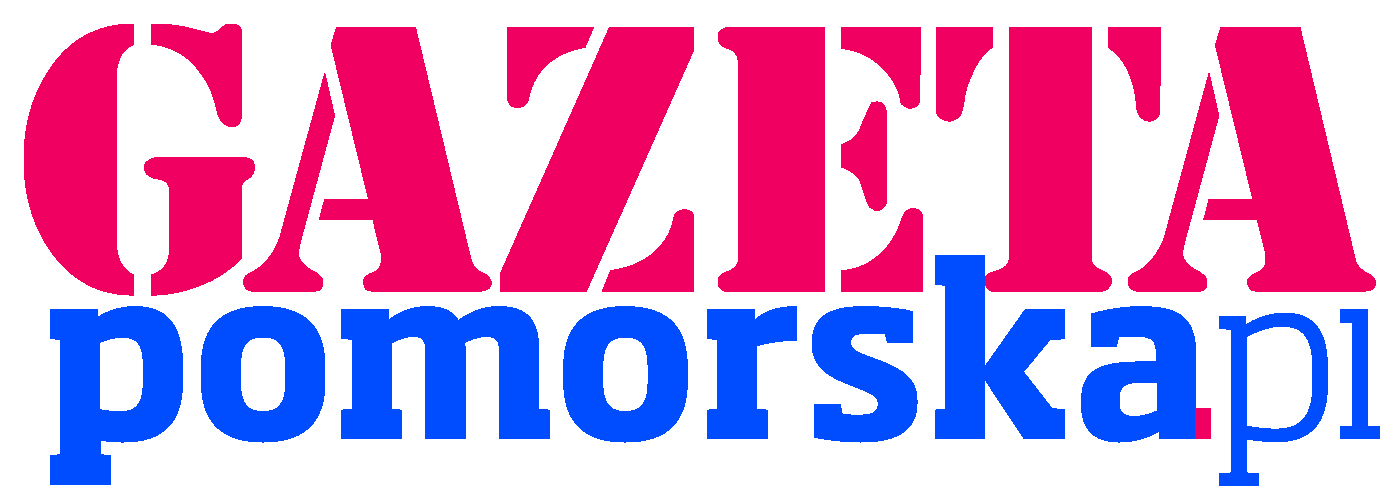 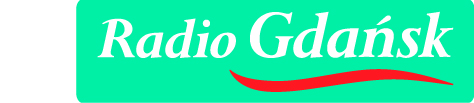 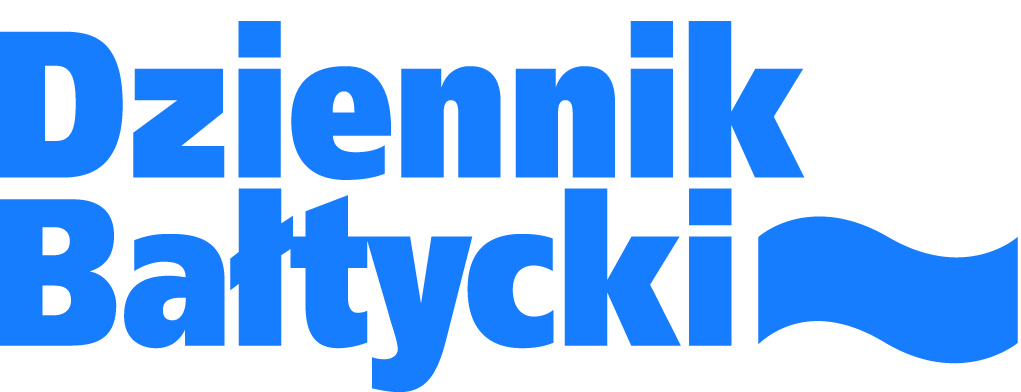 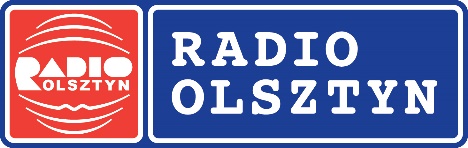 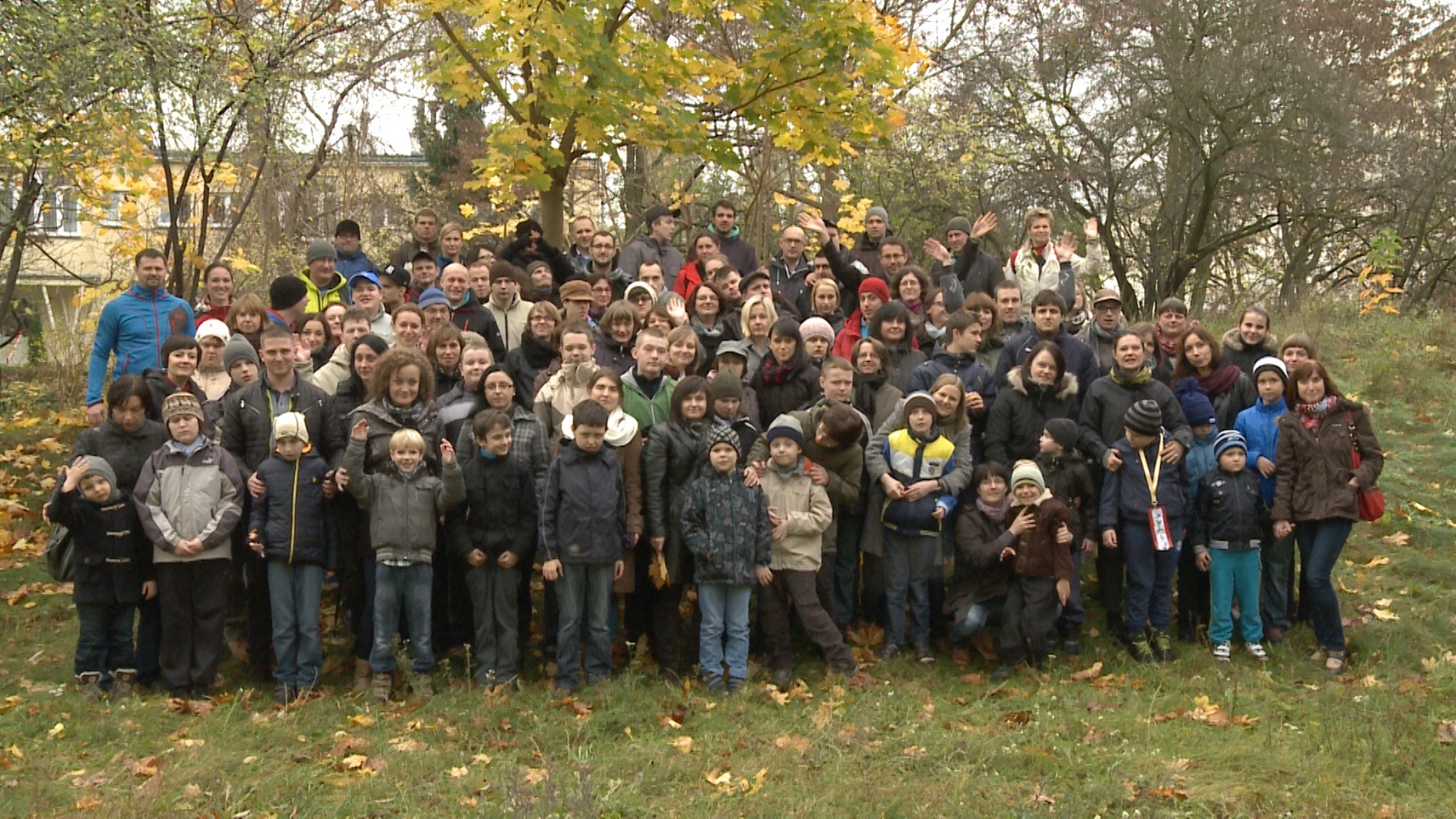 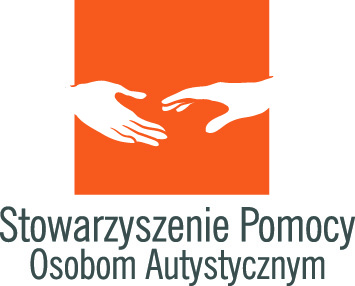 Stowarzyszenie Pomocy Osobom Autystycznym założone                          zostało w 1991 roku. Celem działań Stowarzyszenia jest budowanie programu pomocy osobom ze spektrum autyzmu „Żyć Razem” –  wsparcia i integracji od wczesnego dzieciństwa po wiek dojrzały oraz zapewnienie prawa do samorealizacji i uczestnictwa w życiu społecznym.
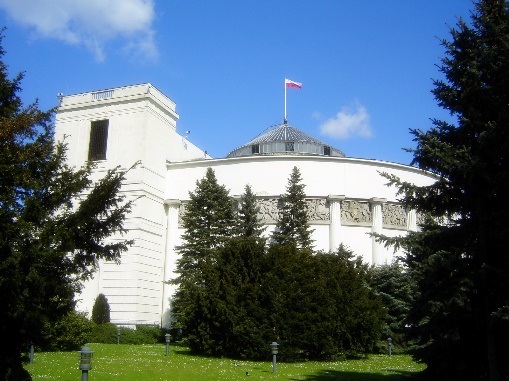 Zmiany legislacyjne Działania na rzecz zmian prawnych, które pozwolą na tworzenie małych placówek dla dorosłych osób z autyzmem w całym kraju i współfinansowanie ich z budżetu państwa.
Kampania społeczna na rzecz małych domów dla dorosłych osób z autyzmem
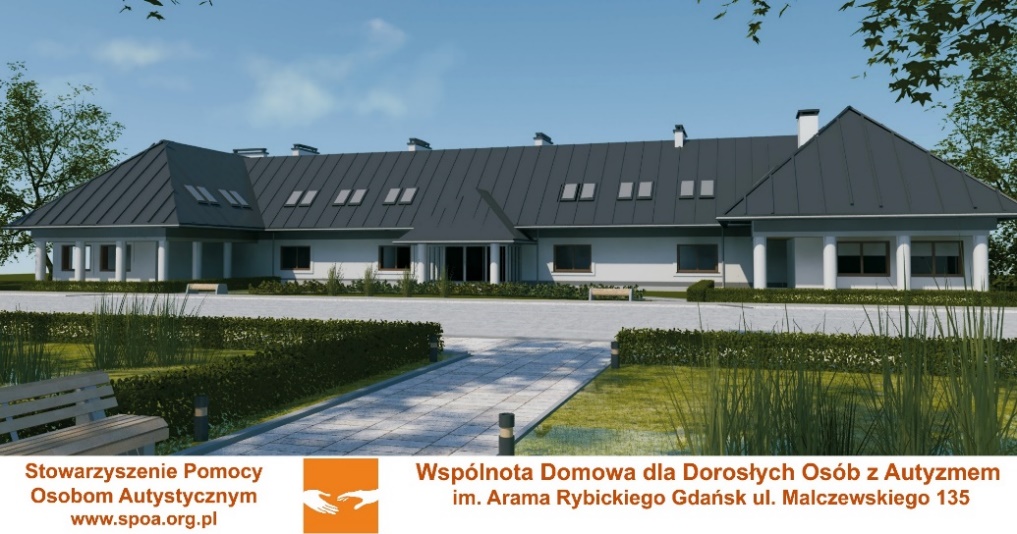 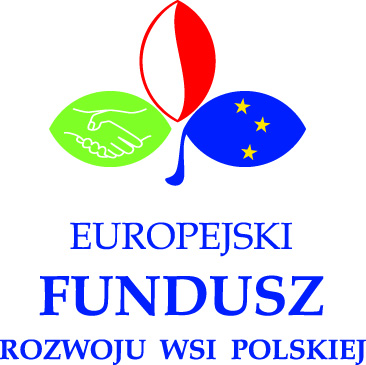 EFRWP jest organizacją pozarządową, działającą  
na rzecz rozwoju polskiej wsi.  

Od ponad 20 lat pomaga zmieniać wizerunek wsi wspierając:

  inwestycje infrastrukturalne w gminach
  wyrównywanie szans edukacyjnych
    dzieci i młodzieży
  rozwój małych i średnich przedsiębiorstw
  działania na rzecz zdrowia, kultury i tradycji

www.efrwp.pl
[Speaker Notes: Dodacv logo]
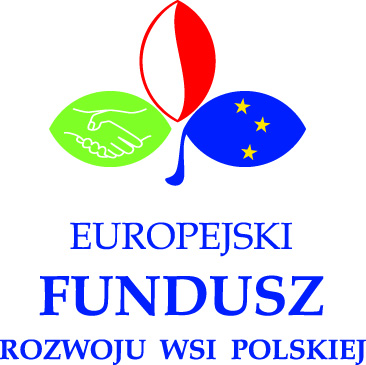 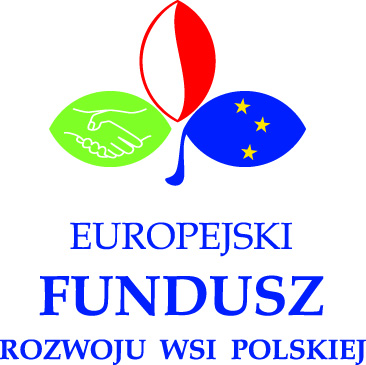 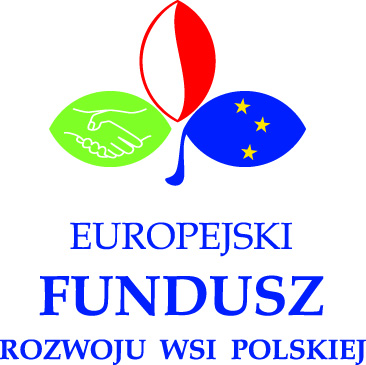 [Speaker Notes: Dodać logo]
Według Światowej Organizacji Zdrowia, autyzm obok raka, cukrzycy i AIDS jest jednym z najpoważniejszych problemów zdrowotnych świata; dotyka około 5 mln ludzi na świecie, niezależnie od płci, rasy i statutu społeczno-ekonomicznego.

10 lat temu 1 na 1000 dzieci rodziło się z autyzmem, obecnie 1 na 110 dzieci cierpi na szerokie spektrum autyzmu. W USA 1,68 na 1000 dzieci ma autyzm, co jest już czynnikiem epidemiologicznym.

Brak danych statystycznych w Polsce na temat dokładnej liczby osób dotkniętych autyzmem. 

Według statystyk 1% społeczeństwa cierpi na zaburzenia ze spektrum autyzmu

W 2010 r. w orzecznictwie o niepełnosprawności  wprowadzono kod oznaczający autyzm.
[Speaker Notes: W Polsce nie jest znana dokładna liczba osób. Przyjmując zachodnie współczynniki: 1 na 110 dzieci cierpi na autyzm a 1,68 na 1000 dzieci ma autyzm.
Można szacować ze w Polsce mamy ponad 300 000 osób z zaburzeniami ze spektrum autyzmu i 64 000 z autyzmem dziecięcym.

W województwie pomorskim na autyzm, cierpi ok. 16.000 osób co stanowi około 5,3 % ogółu osób niepełnosprawnych w woj. pomorskim. 1:100 dzieci rodzi się z autyzmem, a
6:100 ze spectrum autyzmu. Liczba mieszkańców Gdańska stanowi 20% ogółu mieszkańców województwa pomorskiego w związku z tym na podstawie powyższych
danych można przyjąć, że w Mieście Gdańsk żyje około 460 osób ze zdiagnozowanym autyzmem wczesnodziecięcym oraz około 2760 osób ze spectrum
autyzmu, czyli łącznie około 3220 - Dane opracowane na podstawie Raportu z badania z 2012 r. „ Częstotliwość występowania autyzmu i innych zaburzeń rozwojowych na świecie” przeprowadzonego przez  Międzynarodowe Stowarzyszenie Badań nad Autyzmem]
w 2013 r. urodziło się ok. 370 000 dzieci u 1 % z nich zostanie zdiagnozowany autyzm ok. 3700 dzieci 

 w 2014 r. urodziło się ok. 380 000 dzieci u 1% z nich zostanie zdiagnozowany autyzm 
ok. 3800 dzieci
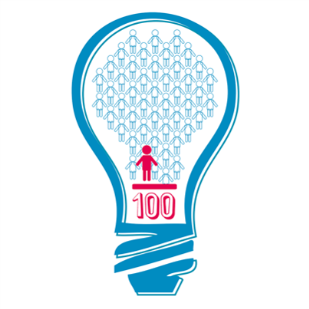 300 000 rodzin w Polsce jest dotknięte autyzmem
Cele Programu „Zrozumieć Autyzm”

Przybliżenie społeczeństwu podstawowej wiedzy na temat autyzmu.

Pomoc osobom z terenów wiejskich dotkniętych autyzmem                  i ich rodzinom. 

Budowanie w społeczności lokalnej sieci wsparcia dla osób z autyzmem i ich rodzin – wspieranie lokalnych stowarzyszeń. 

Współpracujemy z lokalnymi samorządami oraz organizacjami pozarządowymi organizując konferencje powiatowe dot. sytuacji mieszkańców w danych powiatach.
Wspieranie Poradni Psychologiczno-Pedagogicznych.

 Diagnozowanie osób dotkniętych autyzmem.

Poszukiwanie rozwiązań na rzecz aktywizacji społecznej                  i zawodowej osób dotkniętych autyzmem.

Tworzenie partnerstw na rzecz pomocy osobom ze spektrum autyzmu.
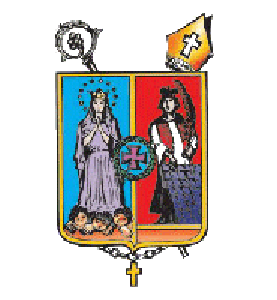 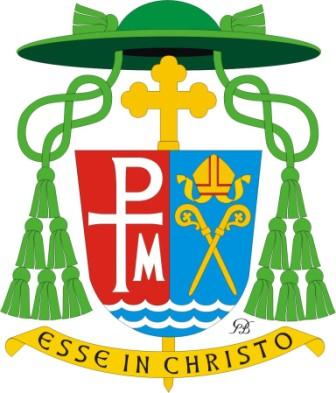 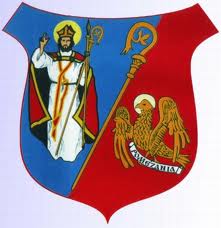 Spotkania z przedstawicielami Kościoła
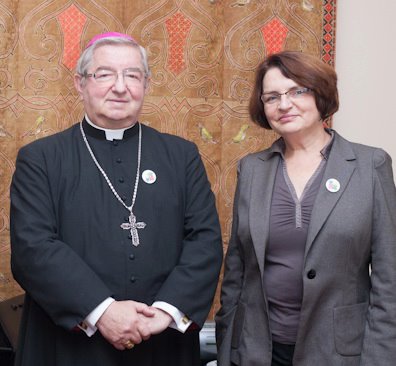 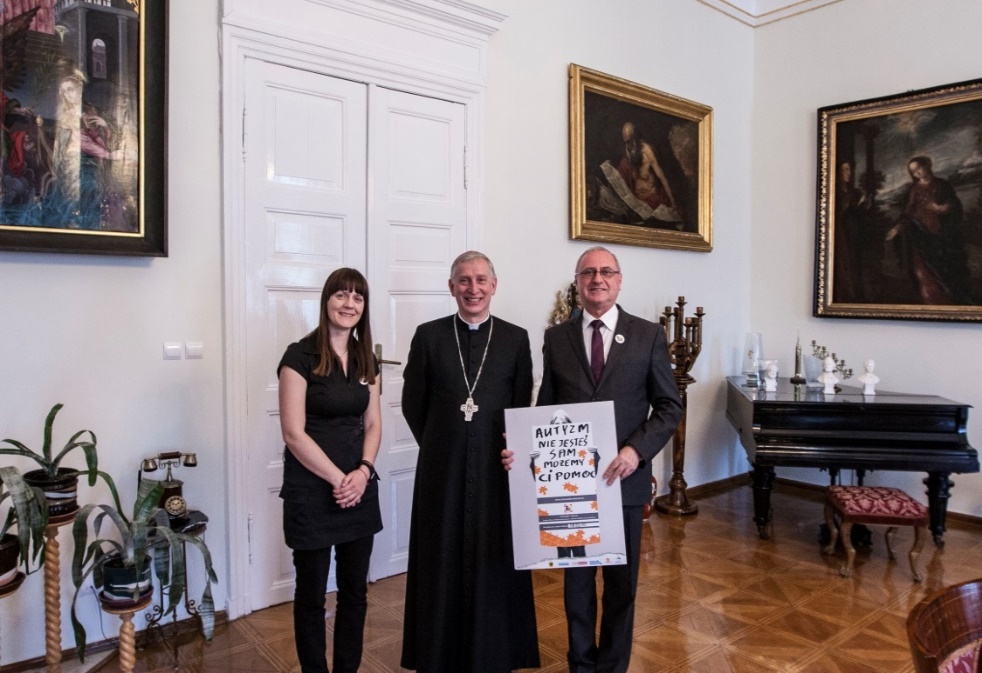 Poradniki dostępne jako darmowe pliki do pobrania                     na www.zrozumiecautyzm.eu
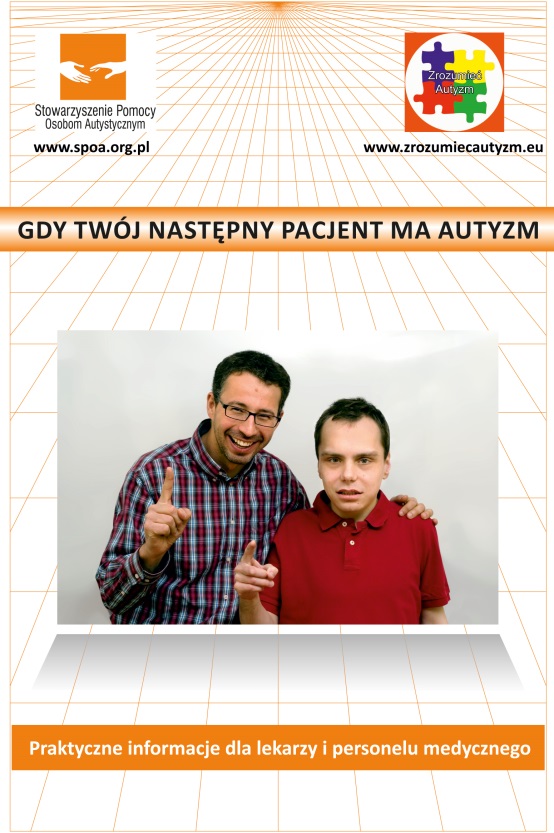 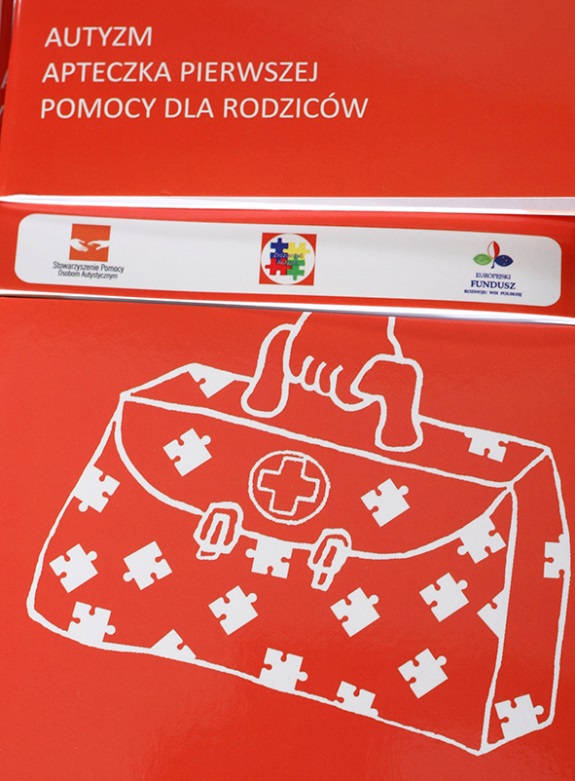 Beneficjenci Programu „Zrozumieć Autyzm” 

Osoby zawodowo pracujące z osobami z autyzmem                         z terenów wiejskich w tym pracownicy PP-P, nauczyciele, lekarze, pielęgniarki i inni.
Rodzice oraz opiekunowie osób z autyzmem z terenów wiejskich.
Władze samorządowe (powiatowe i gminne).
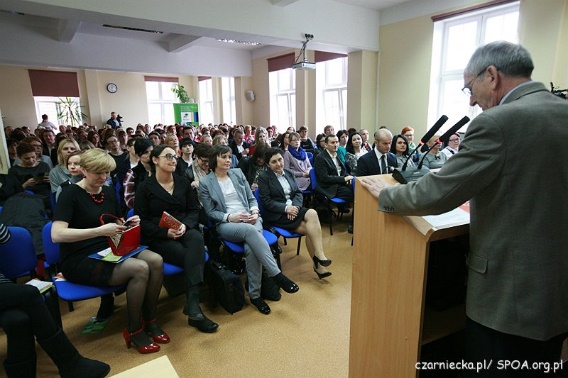 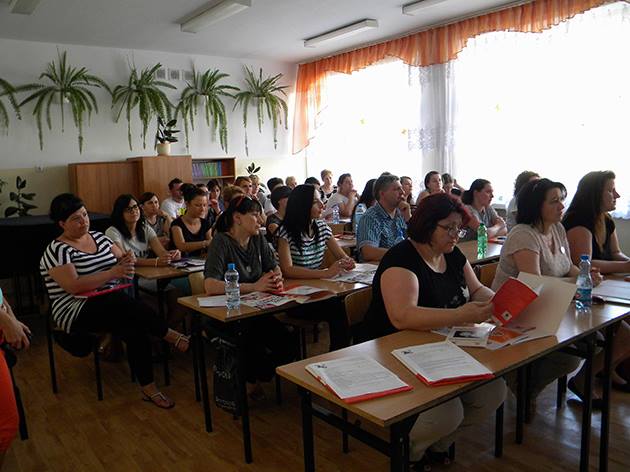 Organizujemy szkolenia z zakresu prowadzenia terapii behawioralnej dla osób zawodowo zajmujących się problemem autyzmu, które finansowane są przez Program „Zrozumieć Autyzm”.
W bezpłatnych szkoleniach udział wzięło 410 profesjonalistów (w latach 2012-2014).
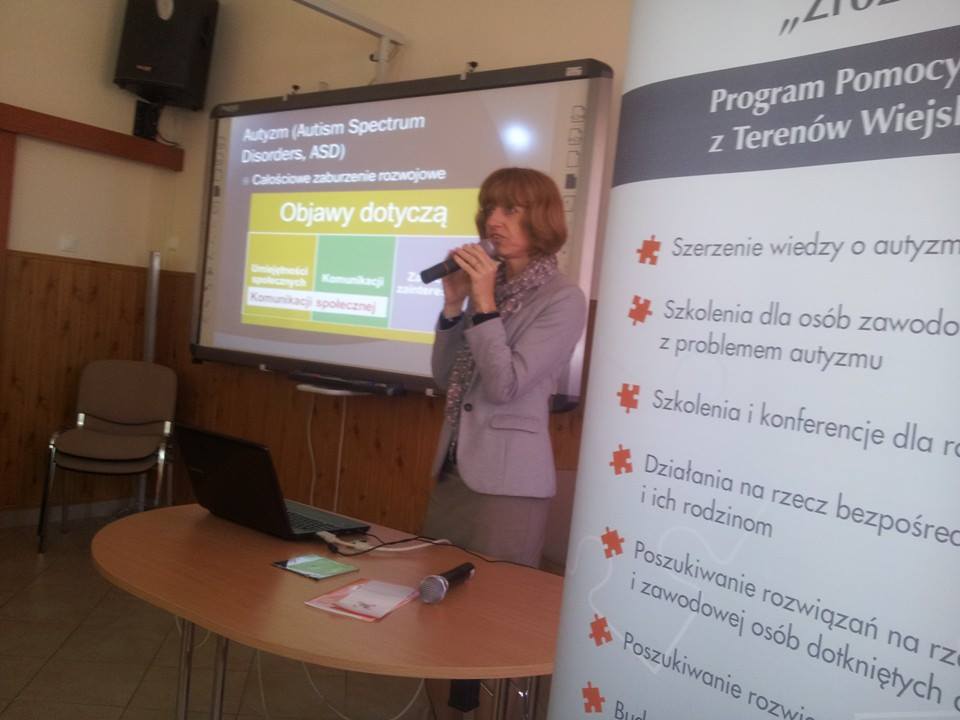 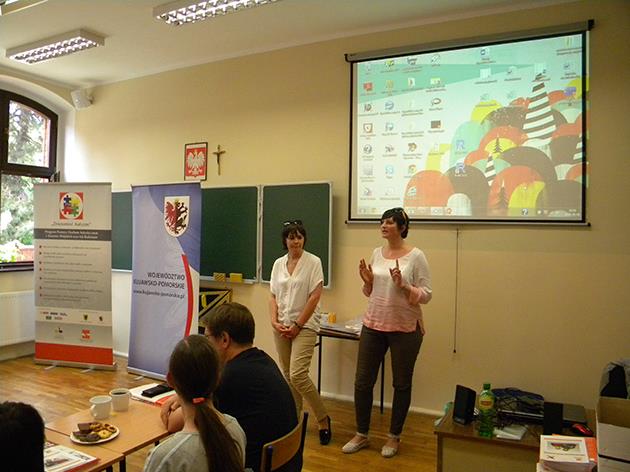 [Speaker Notes: Przeszkoliliśmy: 410 profesjonalistów]
Organizujemy bezpłatne szkolenia dla rodziców i opiekunów osób z autyzmem, które finansowane są przez Program „Zrozumieć Autyzm”:

„Dziecko z autyzmem. ABC teorii i praktyki”
„Strategie zapobiegania i radzenia sobie z sytuacjami kryzysowymi”

Do tej pory z oferty bezpłatnych szkoleń skorzystało 
ponad 800 osób.
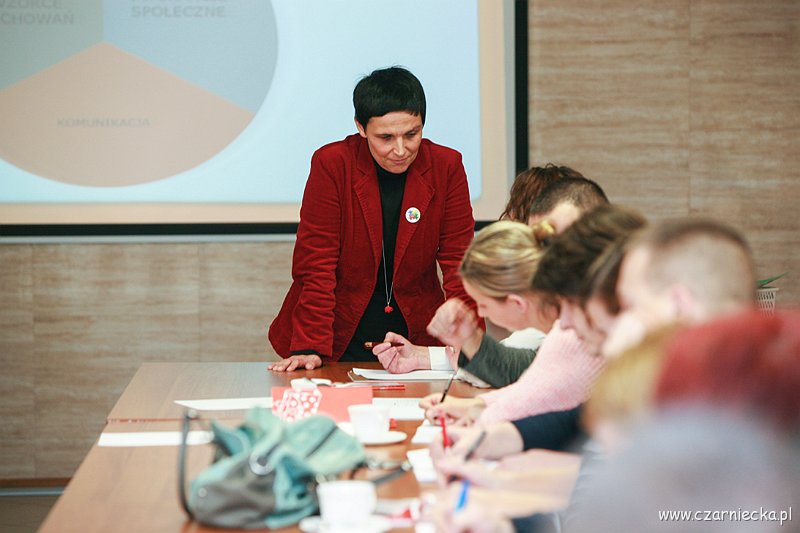 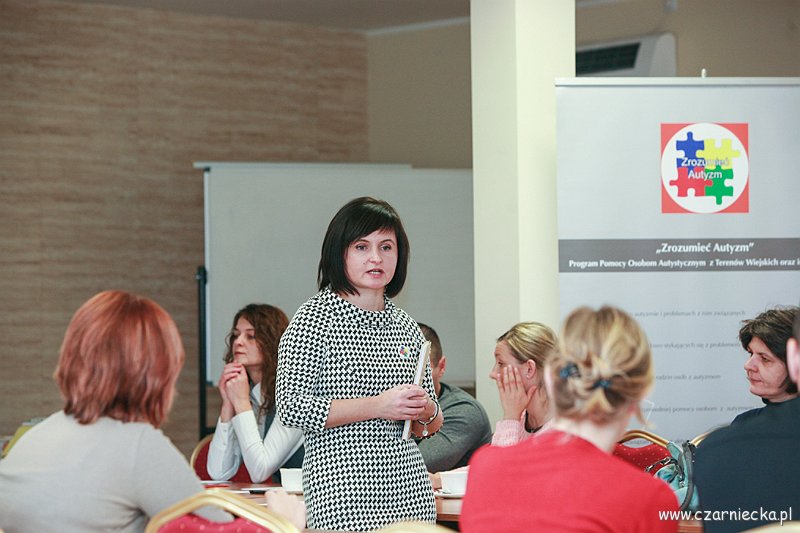 Współpracujemy z Domem Pomocy Społecznej 
w Szpęgawsku                    
 Od 2013 r. prowadzony jest instruktaż i szkolenia, które finansowane są z Programu „Zrozumieć Autyzm”.
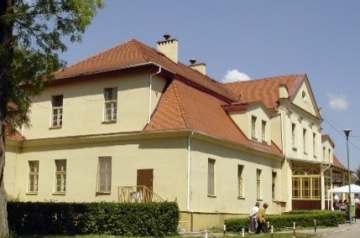 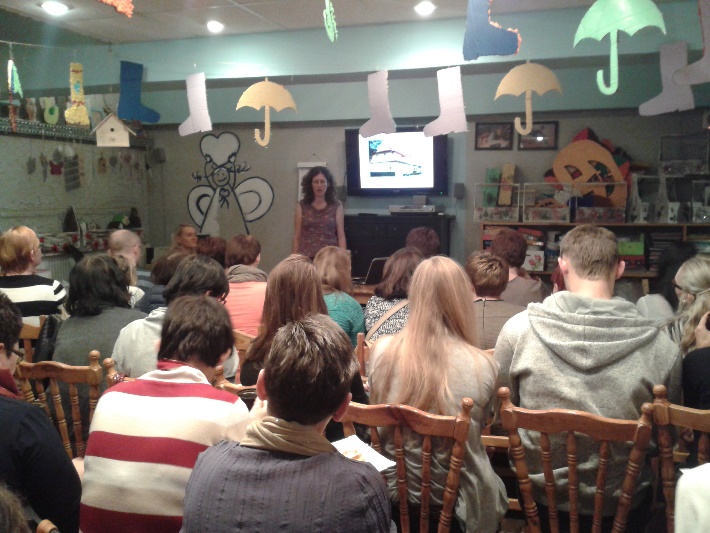 Współpracujemy z Okręgową Izbą Lekarską w Gdańsku, Toruniu, Olsztynie oraz filią w Elblągu.W latach 2013-2015 przeszkolono 214 lekarzy i pielęgniarek.24 października 2015 r. bezpłatne szkolenie dla lekarzy w Toruniu
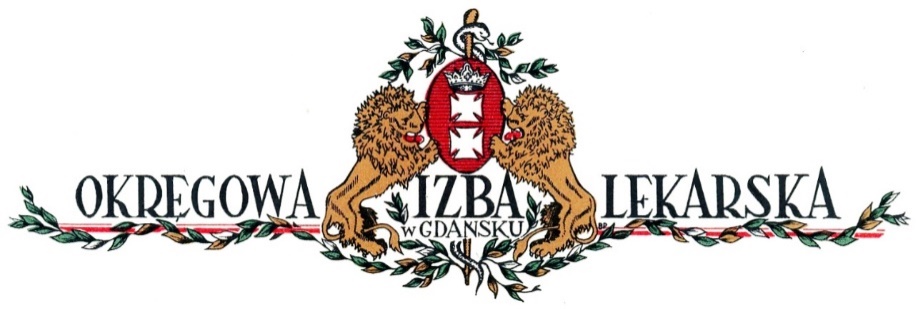 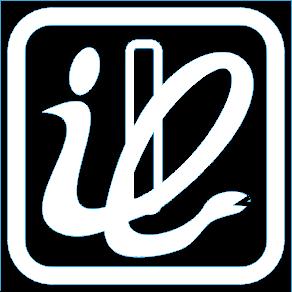 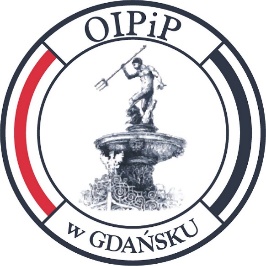 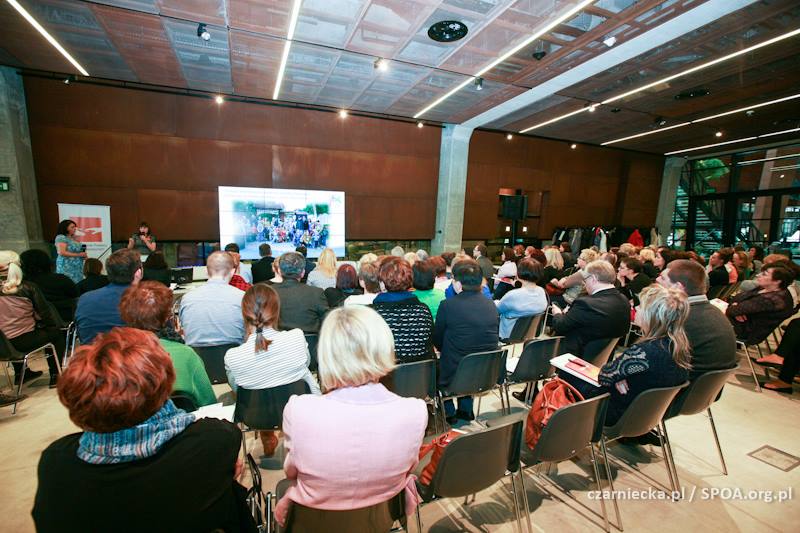 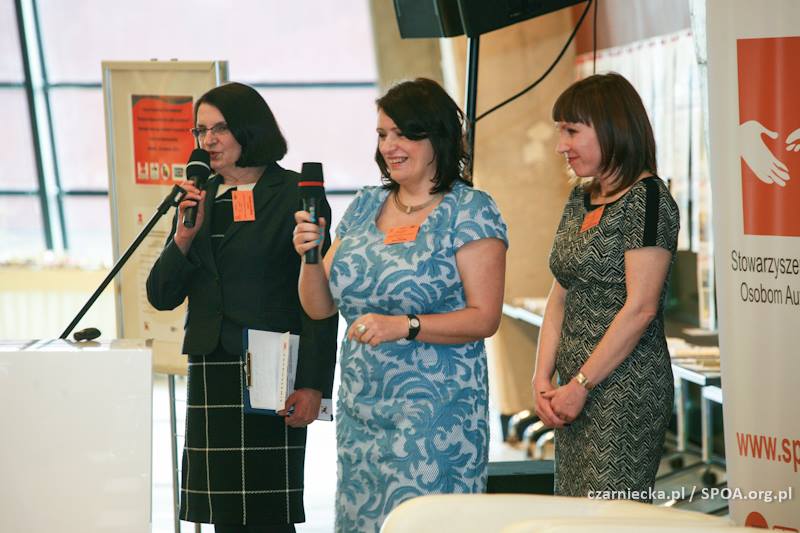 Forum Organizacji Pozarządowych 18 kwietnia 2015 „Budujemy lepszy świat dla osób z autyzmem” Patronat honorowy Małżonki Prezydenta RP Anny Komorowskiejw Europejskim Centrum Solidarności w Gdańsku
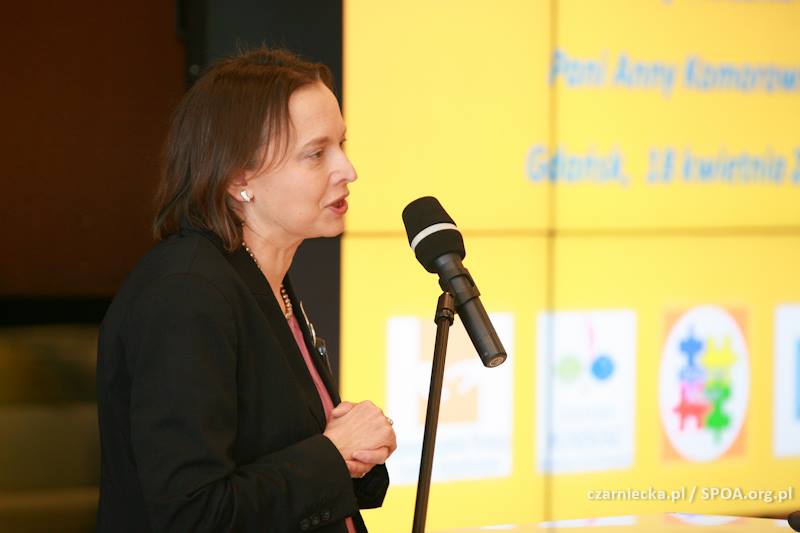 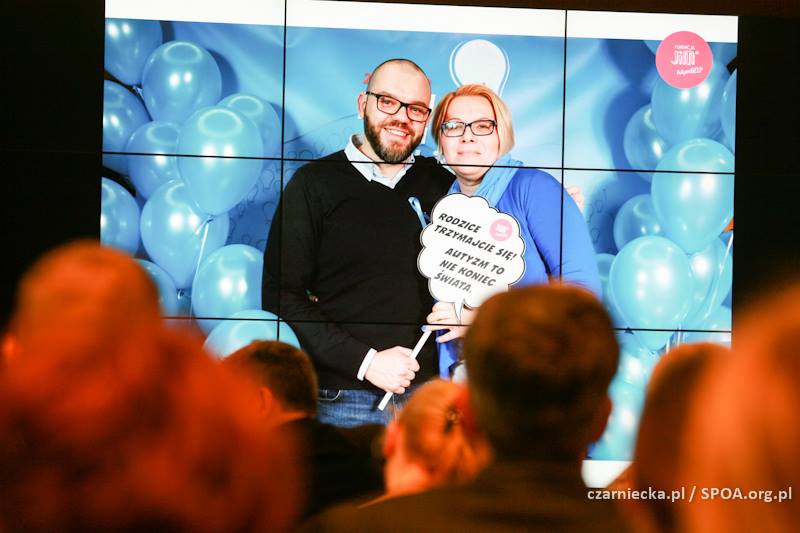 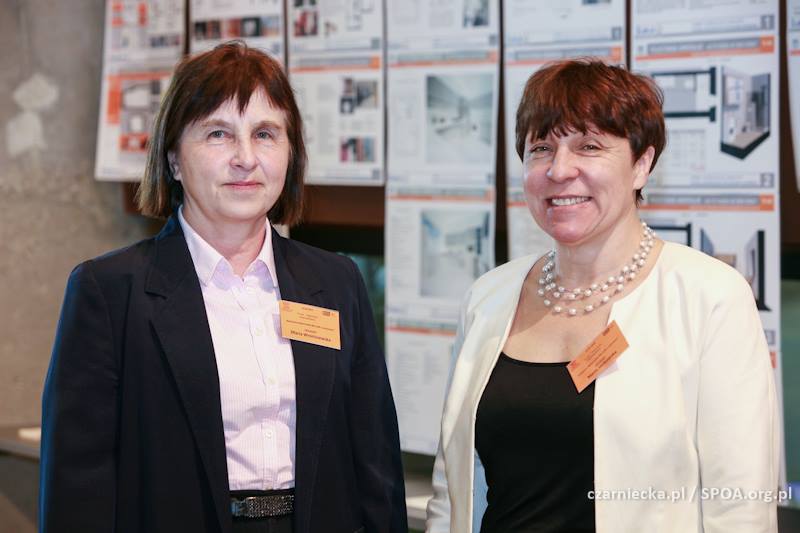 Dotychczasowa realizacja i zasięg Programu „Zrozumieć Autyzm”                          w województwie kujawsko-pomorskim
Konferencja wojewódzka w Toruniu 125 uczestników
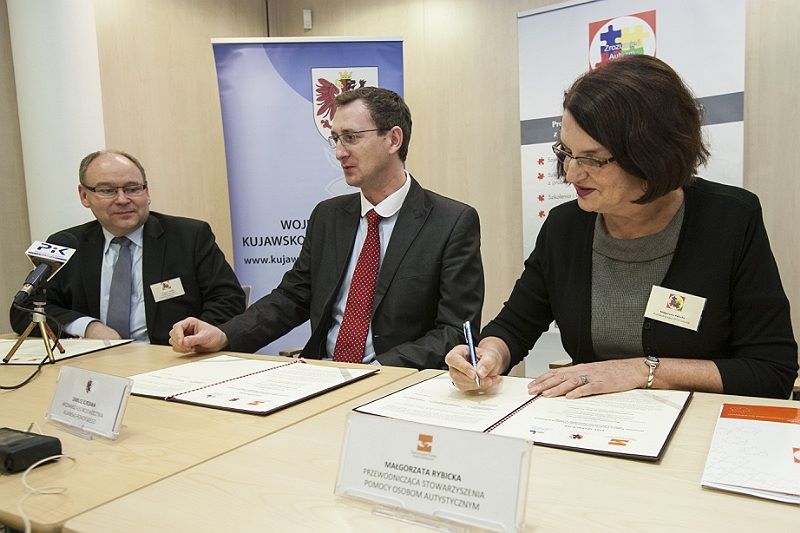 Podpisanie listu intencyjnego Toruń, 5 listopada 2013 r.
ZROZUMIEĆ AUTYZM 
w województwie kujawsko-pomorskim
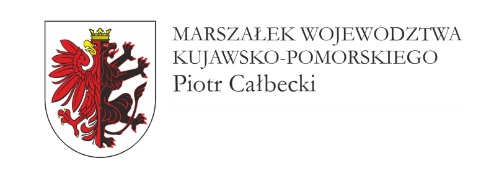 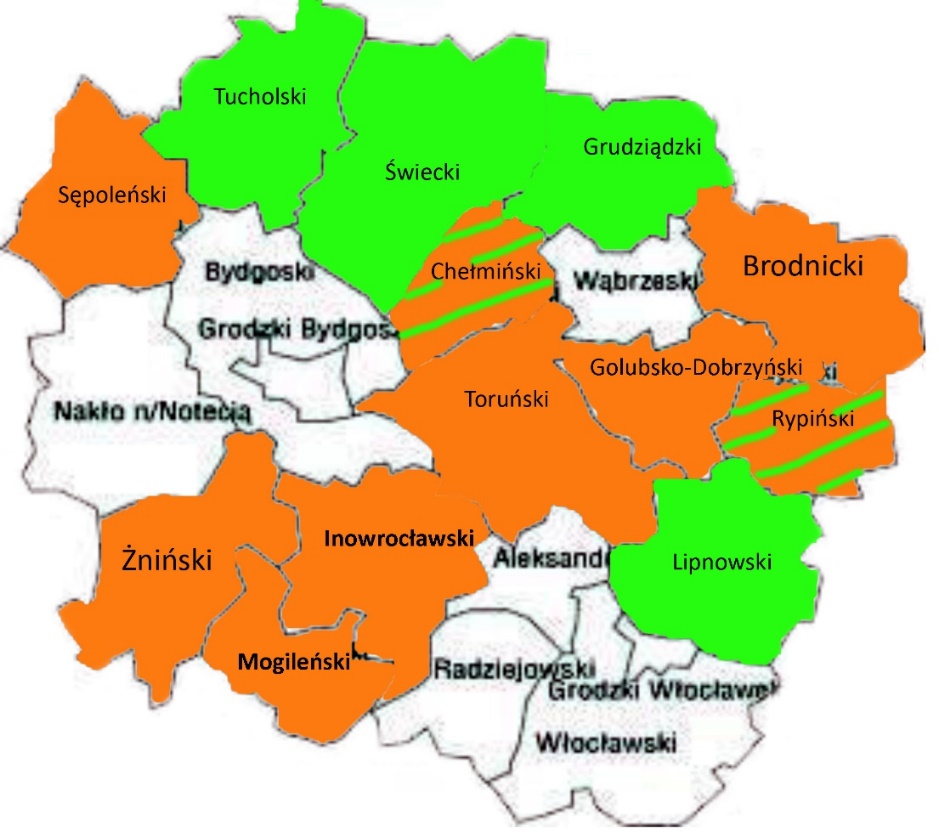 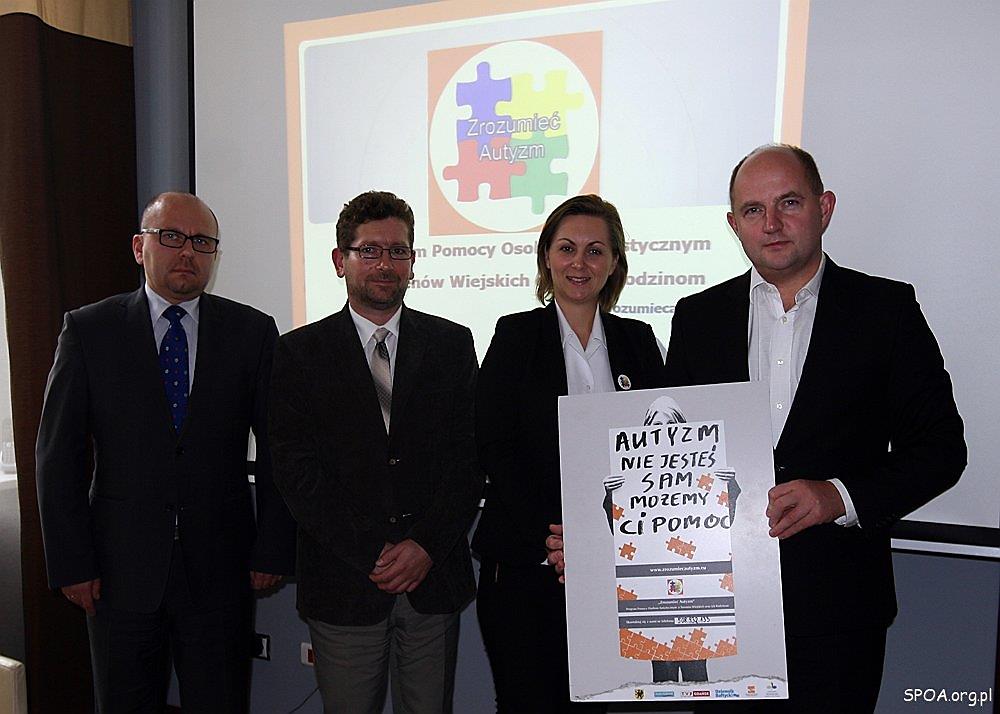 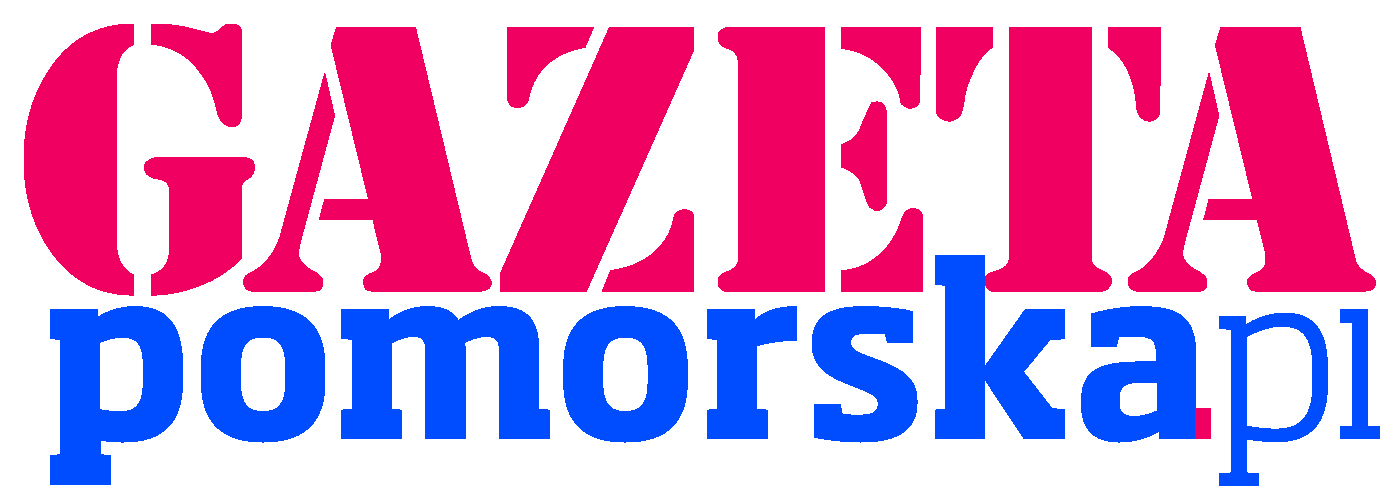 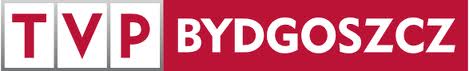 16 czerwca 2016 r. Nakło n. Notecią
9 konferencji powiatowych  769 uczestników
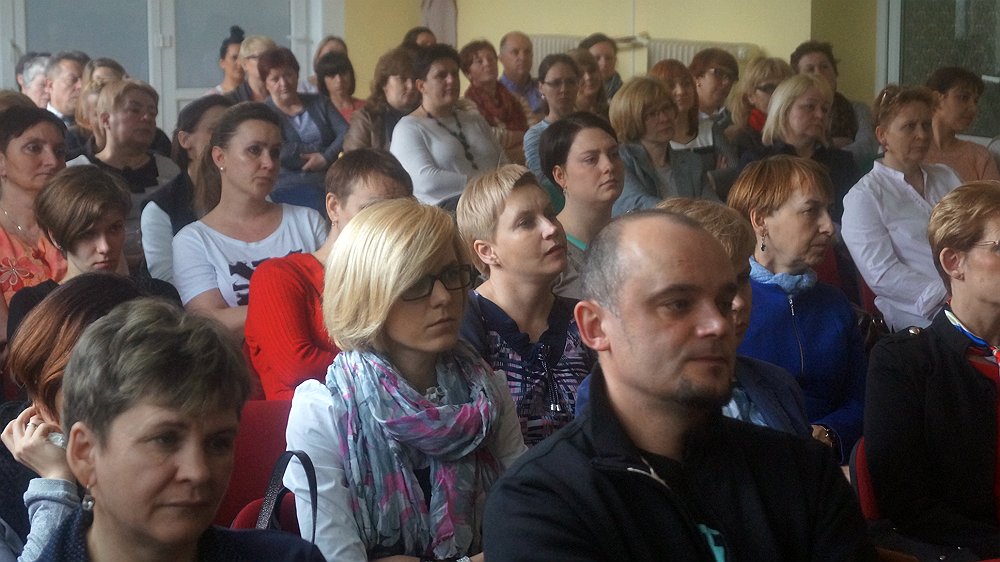 Podczas konferencji powiatowych mówimy o:
sytuacji osób z autyzmem i ich rodzin od wczesnego dzieciństwa po wiek dojrzały, 
edukacji osób z autyzmem,
współpracy rodzica z nauczycielem, 
konieczności wspierania rodziców, 
tworzeniu podstaw systemu wsparcia,
powstawaniu stowarzyszeń, grup wsparcia rodziców i opiekunów osób z autyzmem.
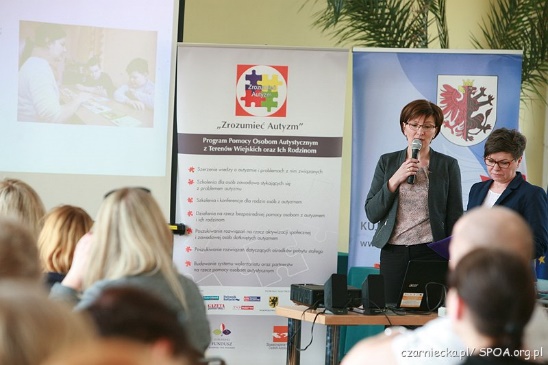 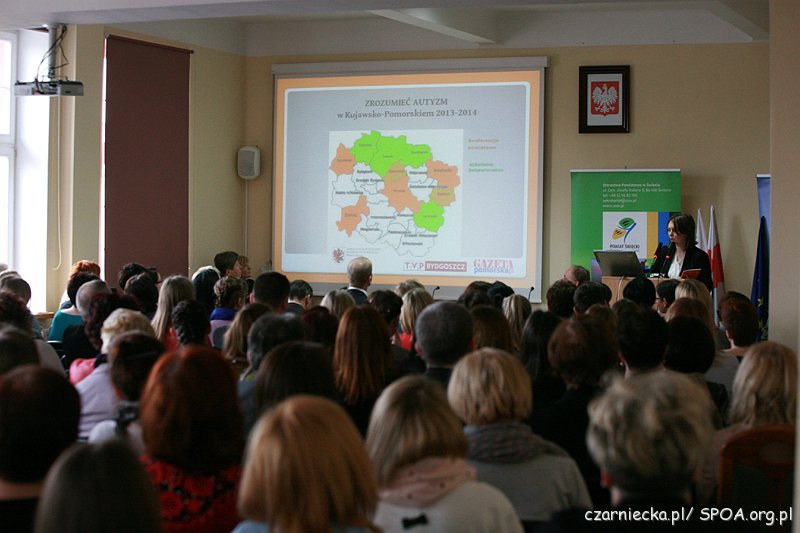 KONWENT POWIATÓW 13 MARCA 2015 r.
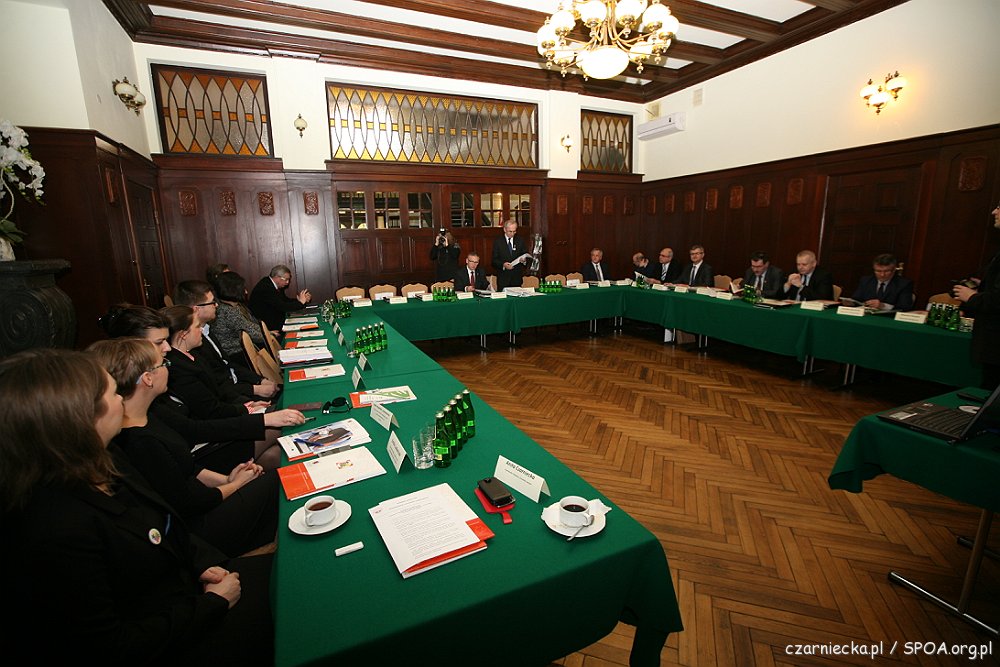 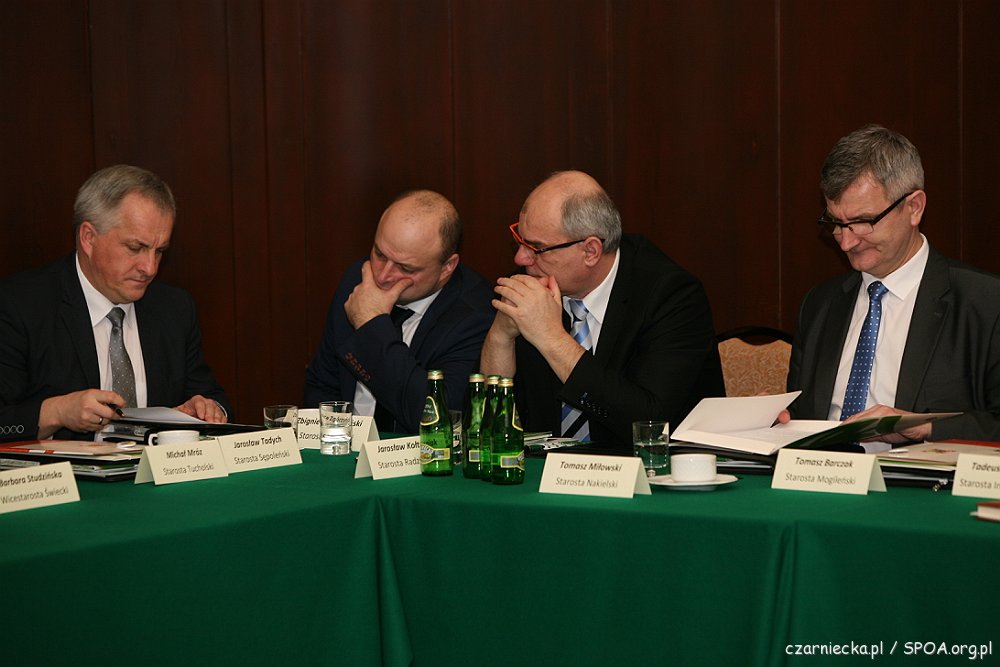 Urząd Wojewódzki w Bydgoszczy, 5 maja 2015 r. 
Spotkanie poświęcone „Analizie potrzeb osób z autyzmem i ich rodzin 
w województwie kujawsko-pomorskim”.
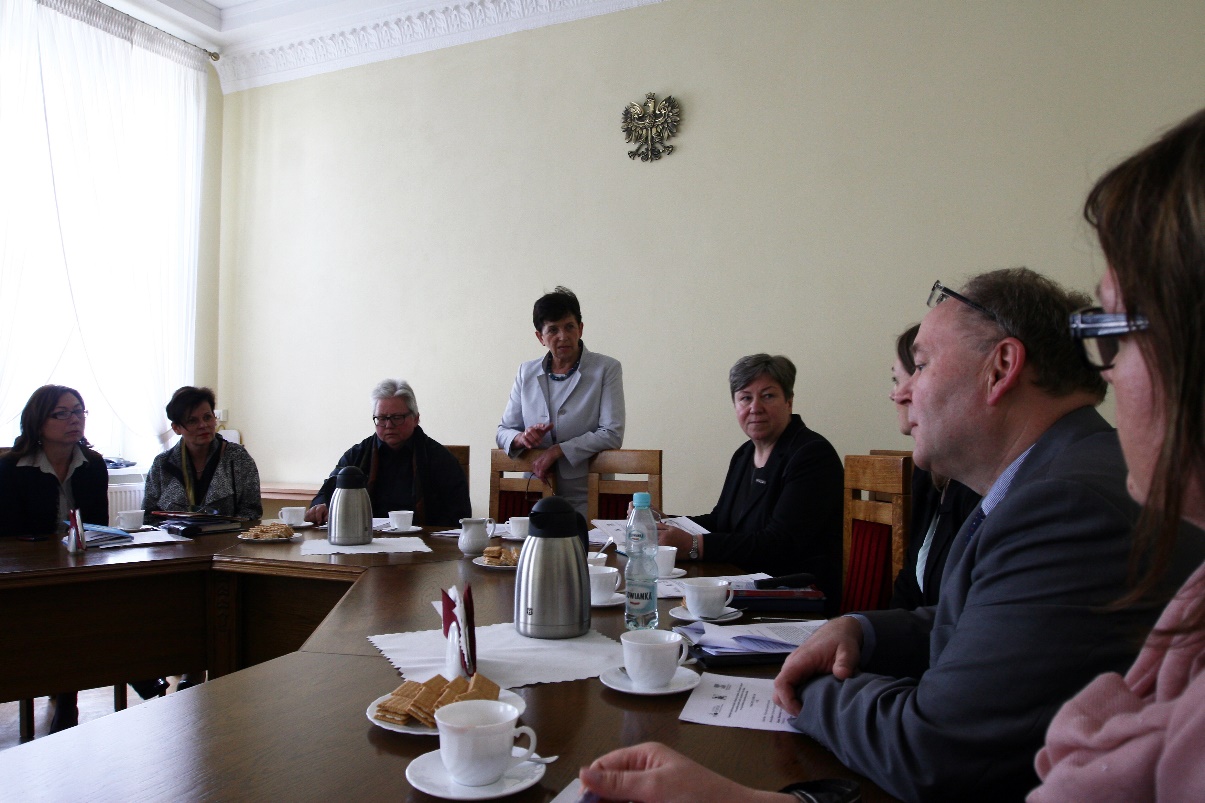 Ewa Mes – Wojewoda Kujawsko-Pomorski
Dorota Hass – Dyrektor Wydziału Polityki Społecznej
Jolanta Metkowska – Kuratorium Oświaty Dyrektor Wydziału Rozwoju Edukacji
Aleksandra Poepalu – Przewodniczący Wojewódzkiego Zespołu 
                                    ds. Orzekania o Niepełnosprawności
Komisja Pracy, Pomocy Społecznej i Bezpieczeństwa
Sejmiku Województwa Kujawsko-Pomorskiego
Urząd Marszałkowski w Toruniu 20 maja 2015 r.
Marek Witkowski - Przewodniczący KomisjiPosiedzenie Komisji dotyczyło: „Analizy potrzeb osób z autyzmem oraz instytucji, które się nimi zajmują”.Przedstawiona została sytuacja osób z autyzmem i ich rodzin, na podstawie informacji przekazywanych podczas zrealizowanych konferencji powiatowych w latach 2014-2015.
Problemy zgłaszane przez rodziców dzieci z autyzmem                   i Zespołem Aspergera w poradniach psychologiczno-pedagogicznych:

 trudny dostęp do lekarza psychiatry oraz długi czas oczekiwania na wizytę u specjalisty,
brak rzetelnej informacji, co ma zrobić rodzic po otrzymaniu diagnozy dziecka w kierunku autyzmu, 
brak szkoleń i warsztatów dla rodziców na temat wiedzy  o autyzmie oraz metod terapii z dzieckiem,
 brak ośrodków specjalizujących się w terapii dzieci z autyzmem, 
brak asystentów osoby niepełnosprawnej towarzyszących dzieciom podczas zajęć w szkole,
zachęcanie rodziców przez nauczycieli do wnioskowania o indywidualne nauczanie ze względu na współwystępujące zaburzenia zachowania,
obawy o rozwój zawodowy dzieci po  ukończeniu szkół gimnazjalnych i ponadgimnazjalnych.
Budowanie podstaw systemu wsparcia osób z autyzmem w Programie „Zrozumieć Autyzm”
Rodzic 
z dzieckiem
Diagnoza autyzmu-
Im szybciej tym lepiej
Lekarz
(badania, bilans)
Obowiązek edukacyjny
Apteczka-poradnik, Internet
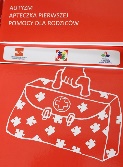 1. Poradnia Psychologiczno-Pedagogiczna 
(diagnoza, terapia: wczesne wspomaganie rozwoju,  logopeda, współpraca z placówkami oświatowymi)
orzeczenie  kształcenia specjalnego

2. Powiatowy Zespół ds. Orzekania o Niepełnosprawności orzeczenie o niepełnosprawności
Propozycja Programu „Zrozumieć Autyzm”
 w budowaniu podstaw systemu wsparcia osób z autyzmem i ich rodzin
Poradnia Psychologiczno-Pedagogiczna (diagnoza, terapia)
Lokalne stowarzyszenie
Władze samorządowe (powiaty, gminy)
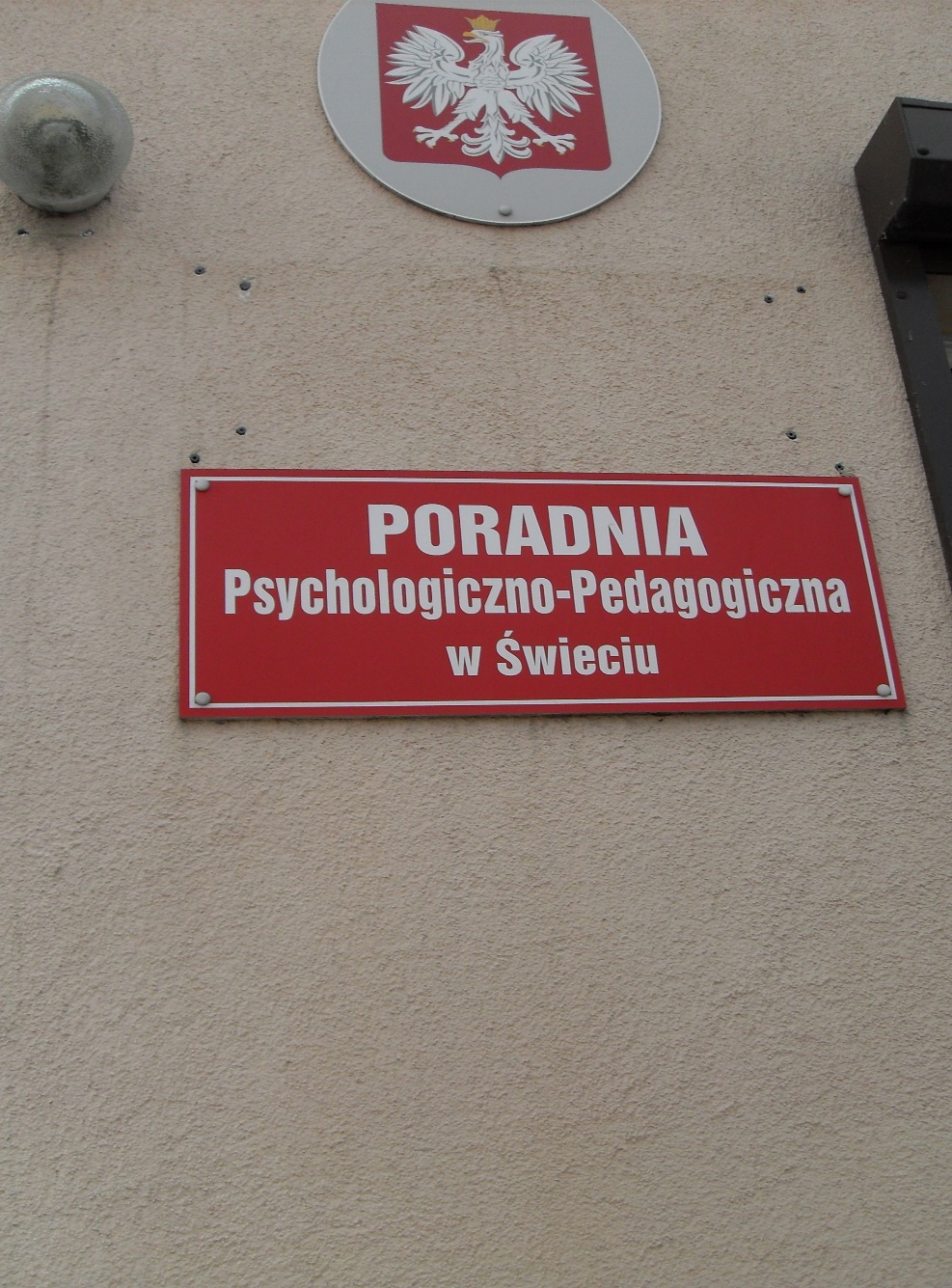 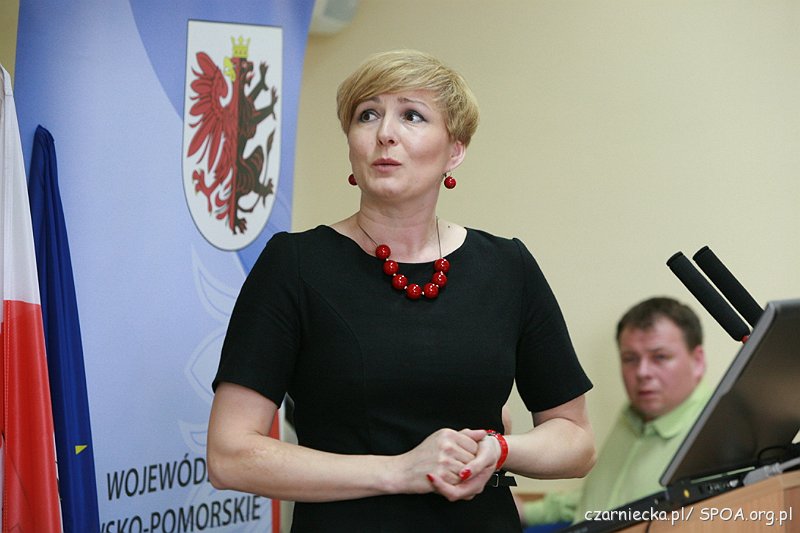 Dyrektor PP-P w Świeciu
Stowarzyszenie Pomocy Osobom ze Spektrum Autyzmu „Niebieski klucz”
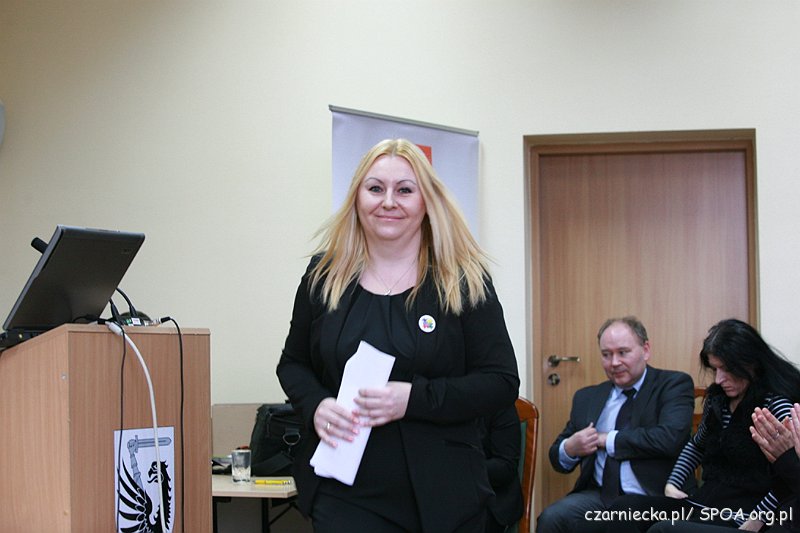 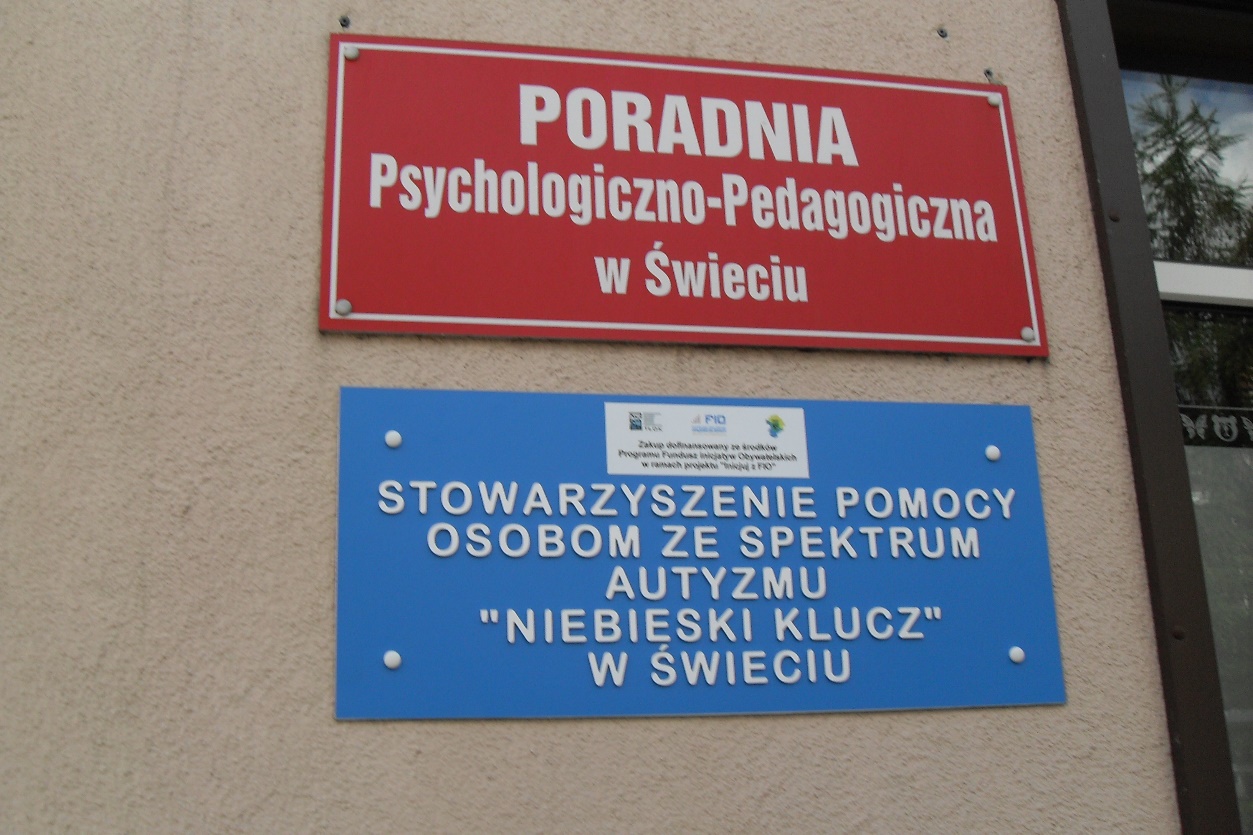 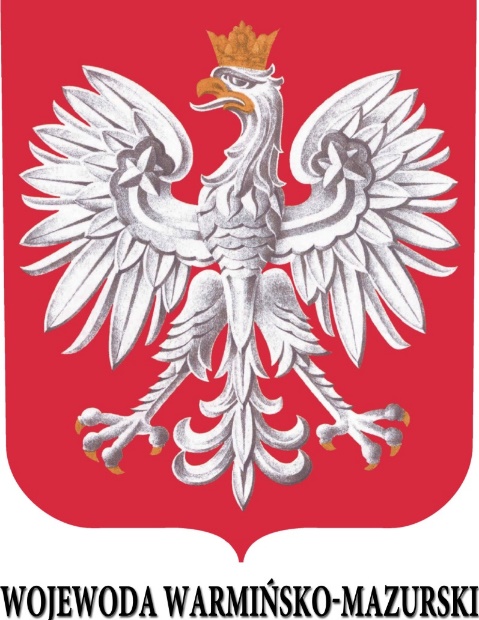 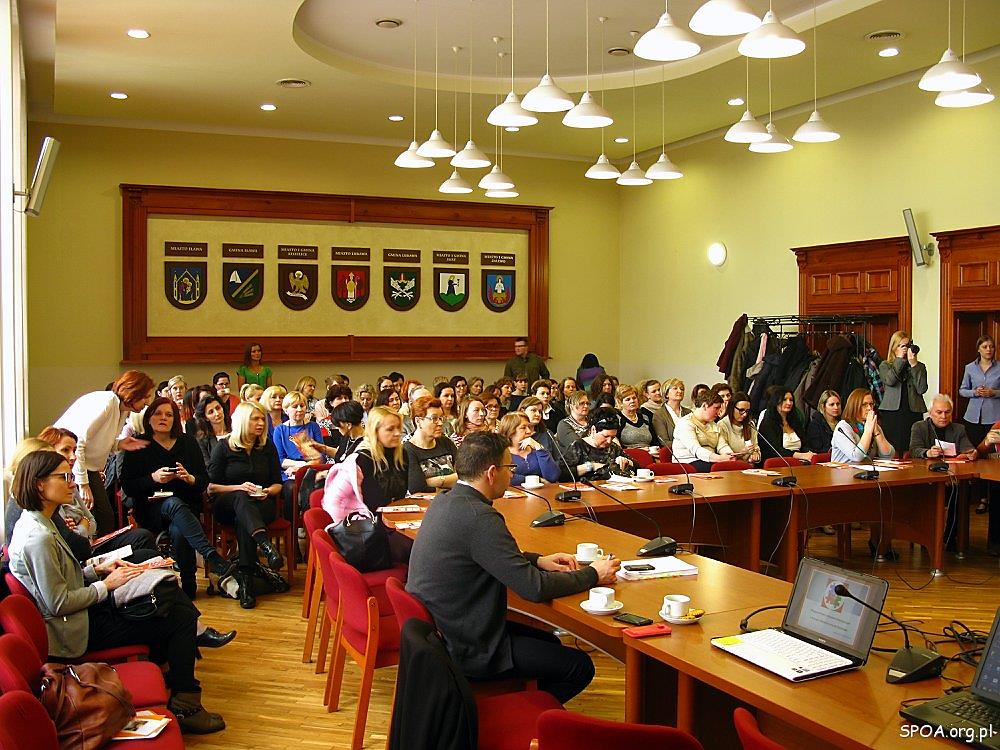 SUOspecjalistyczne usługi opiekuńcze
Google: Synapsis + SUO
Zapraszamy do współpracy i odwiedzenia naszych stron internetowych




www. zrozumiecautyzm.eu 
www.spoa.org.pl  
    Stowarzyszenie Pomocy Osobom Autystycznym w Gdańsku
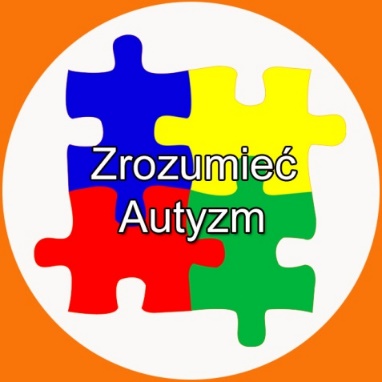